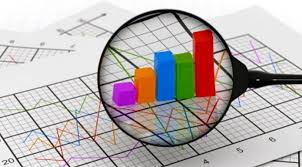 L´economia d´Italia
L´industria automobilistica
8,5% del PIL
L'Italia è uno dei principali produttori di automobili sia in Europa che nel mondo
dominata dal Gruppo Fiat
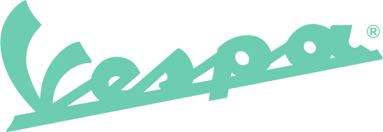 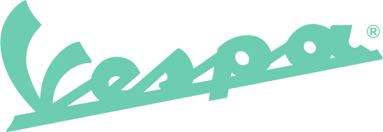 Corradino D’Ascanio, l’inventore della Vespa
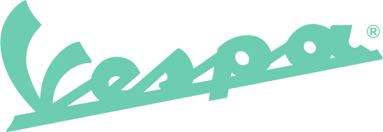 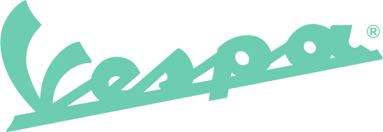 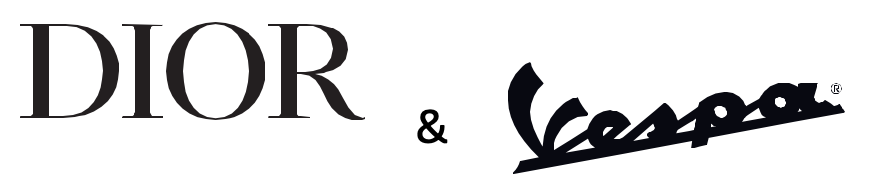 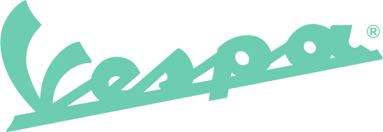 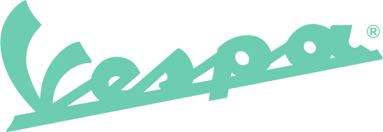 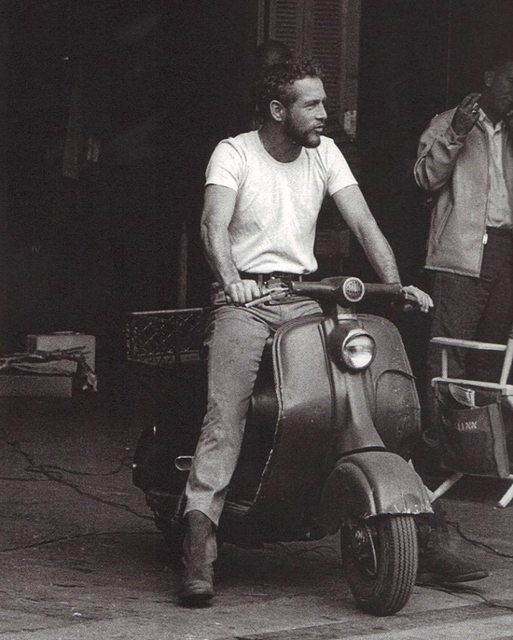 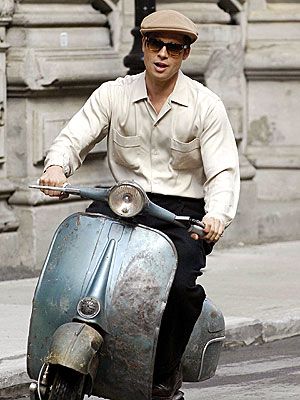 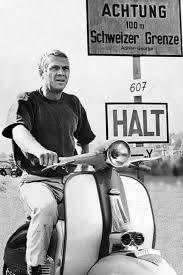 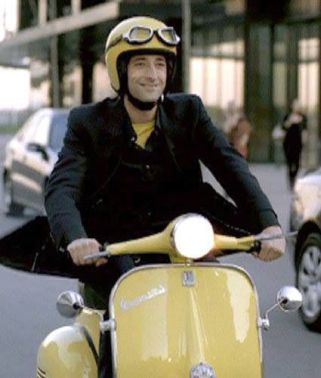 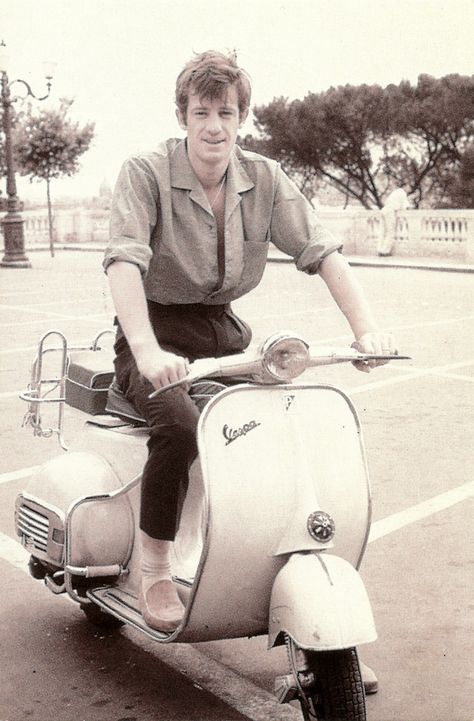 Grazie per l´attenzioneRENATA VOLDÁNOVÁ